Risk Management and Assessing Liability
Helping Communities Pursue Reuse Opportunities at Contaminated Properties

March 25, 2015
Webinar Overview
Introduction to SRI
Bill Denman, EPA Region 4
Revitalization Handbook – Revitalizing Contaminated Lands: Addressing Liability Concerns
Susan Boushell, EPA OSRE
Ecusta Mill Case Study –Liability Concerns and Reuse Tools
Jennifer Wendel, EPA Region 4 
Prepared Workbook – Process for Risk Evaluation, Property Analysis and Reuse Decisions 
John Podgurski and Kathleen Castagna, EPA Region 1, Mark Lewis  - CT Dept. of Energy and Environment
Resources and Contacts
Bill Denman, EPA Region 4
2
SRI: Superfund Redevelopment Initiative
Working with communities and other partners in considering future use opportunities and integrating appropriate reuse options into the cleanup process
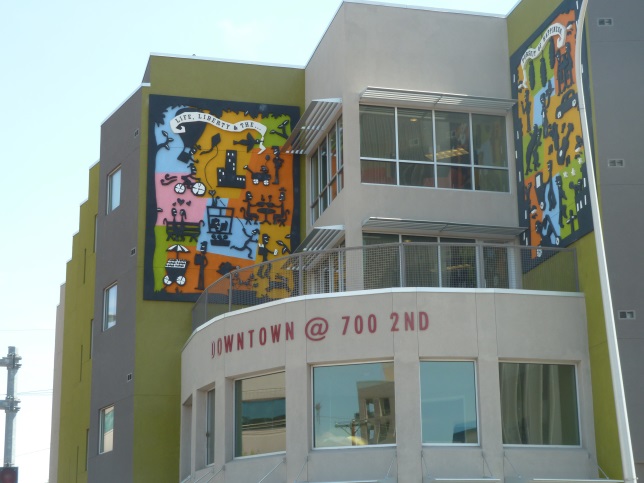 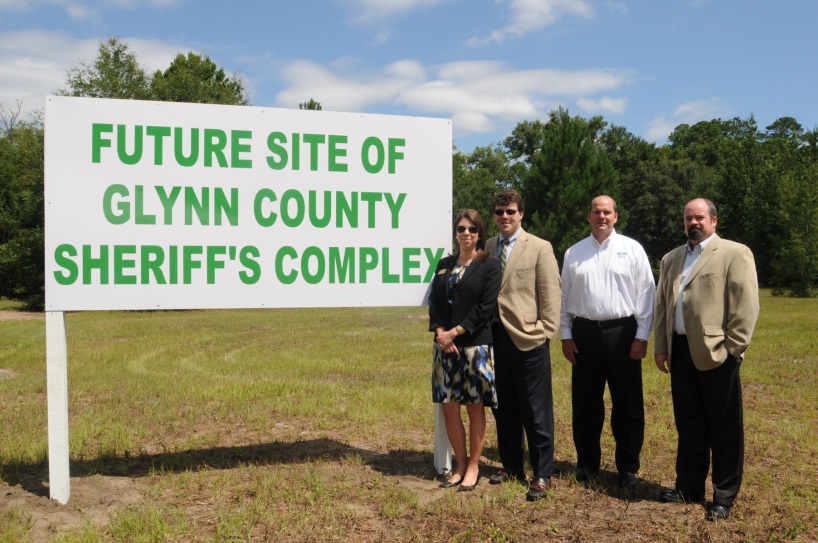 3
Reuse as a Priority
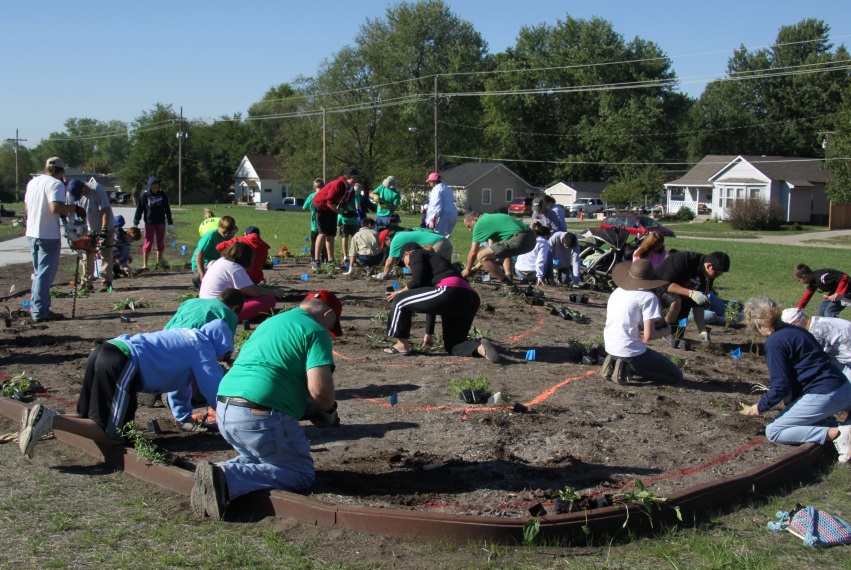 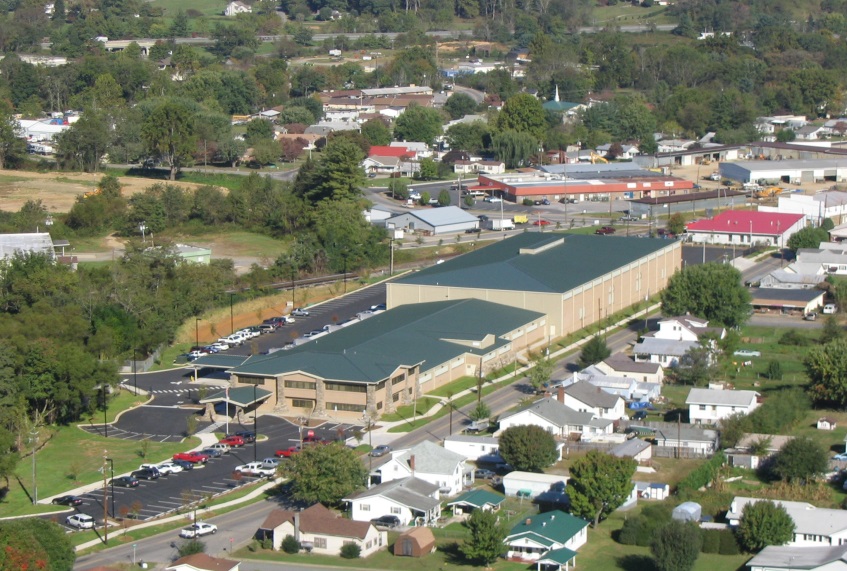 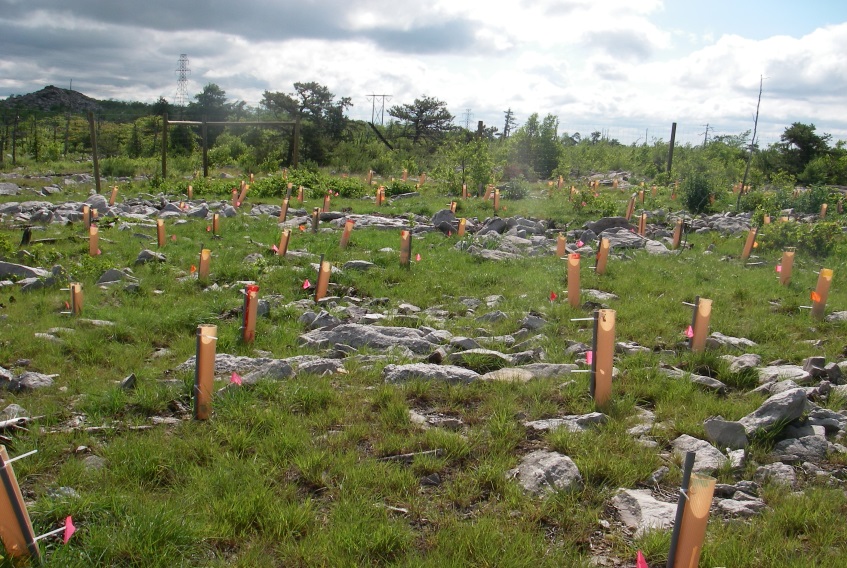 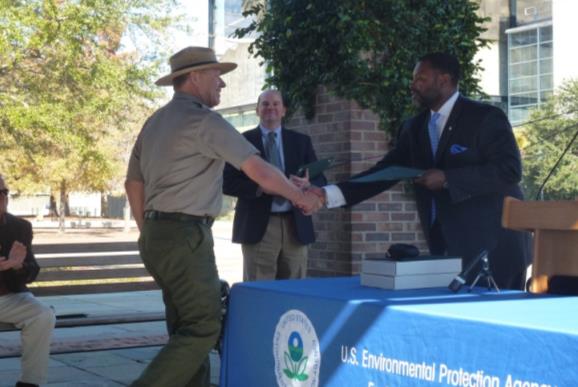 4
Benefits of Reuse
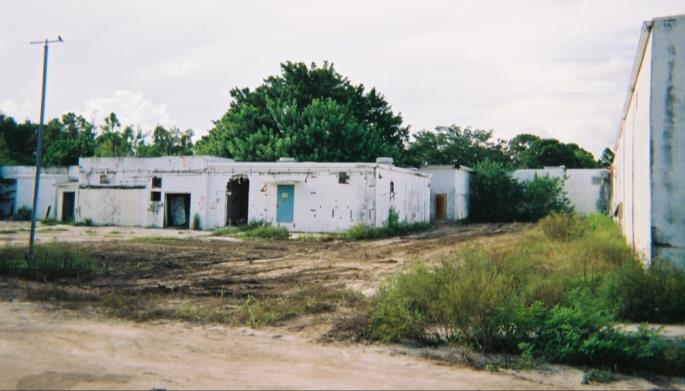 Economic
 Environmental
 Social
 Protection of  human health
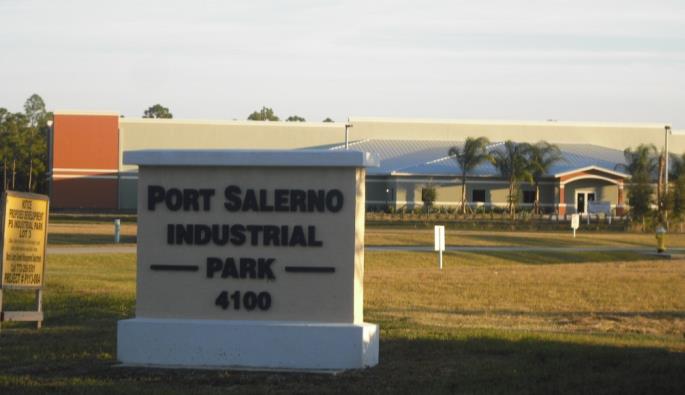 5
Revitalization Handbook and the PREPARED Workbook
EPA's Revitalization Handbook — Revitalizing Contaminated Lands: Addressing Liability Concerns

EPA's Process for Risk Evaluation, Property Analysis and Reuse Decisions (PREPARED) Workbook
6